Московский Технический Университет Связи и Информатики
"Подготовка специалистов по платформе «1С» на кафедре  «Корпоративные информационные системы» МТУСИ "
"Новые информационные технологии в образовании"
29 – 30 ЯНВАРЯ 2019 года
Московский Технический Университет Связи и Информатики (МТУСИ)
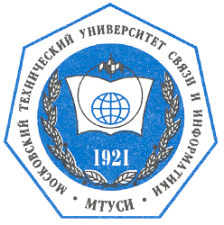 ведущий учебно-научный центр в России и стран СНГ по подготовке и повышению квалификации специалистов в сфере телекоммуникаций, информационных технологий, информационной  безопасности,  радио- техники  и   экономики.
Цифры и факты
Основан в 1921 году
Учредитель   вуза-    Россвязь
Два  региональных   филиала
Колледж  телекоммуникаций
Научный  центр,     Технопарк
Институт повышения квалификации ИКТ специалистов 
Около 7 000 студентов дневной и заочной формы   
8 факультетов, 41 кафедра,  40 научных    лабораторий
Около  500  преподавателей  и  научных    сотрудников 
Около 30 направлений подготовки  бакалавриата, магистратуры, аспирантуры и докторантуры
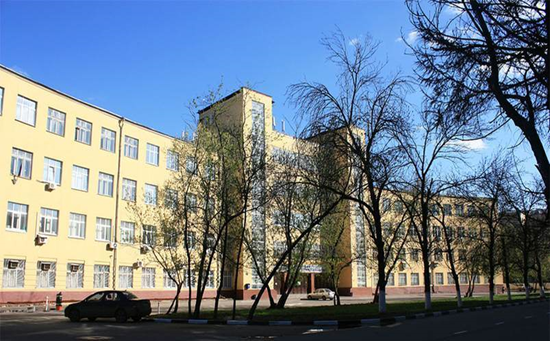 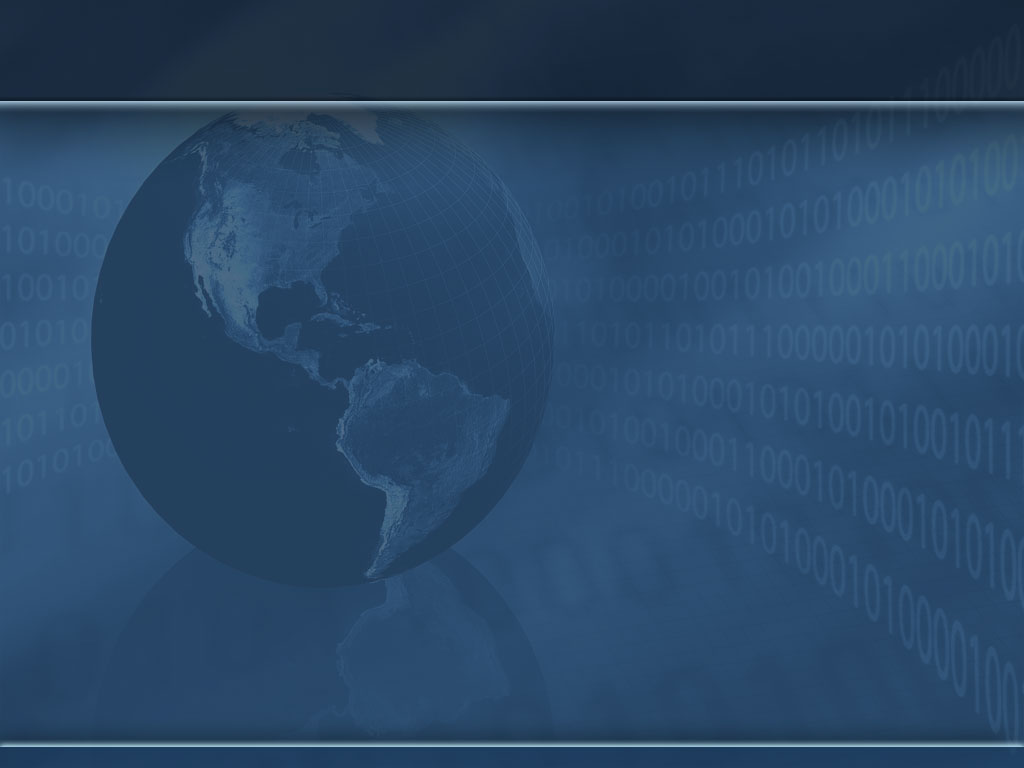 Факультет Информационных технологий
Около 500 студентов 
6 кафедр 
70 преподавателей
12 направлений подготовки
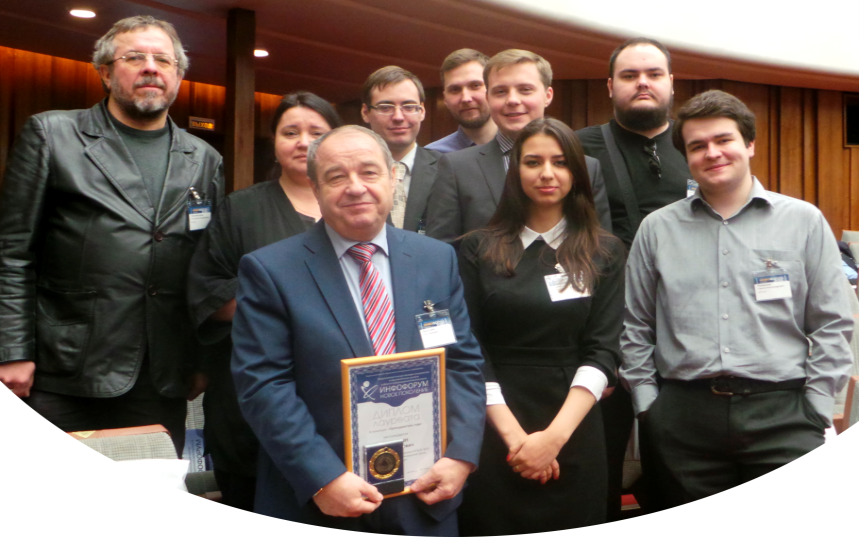 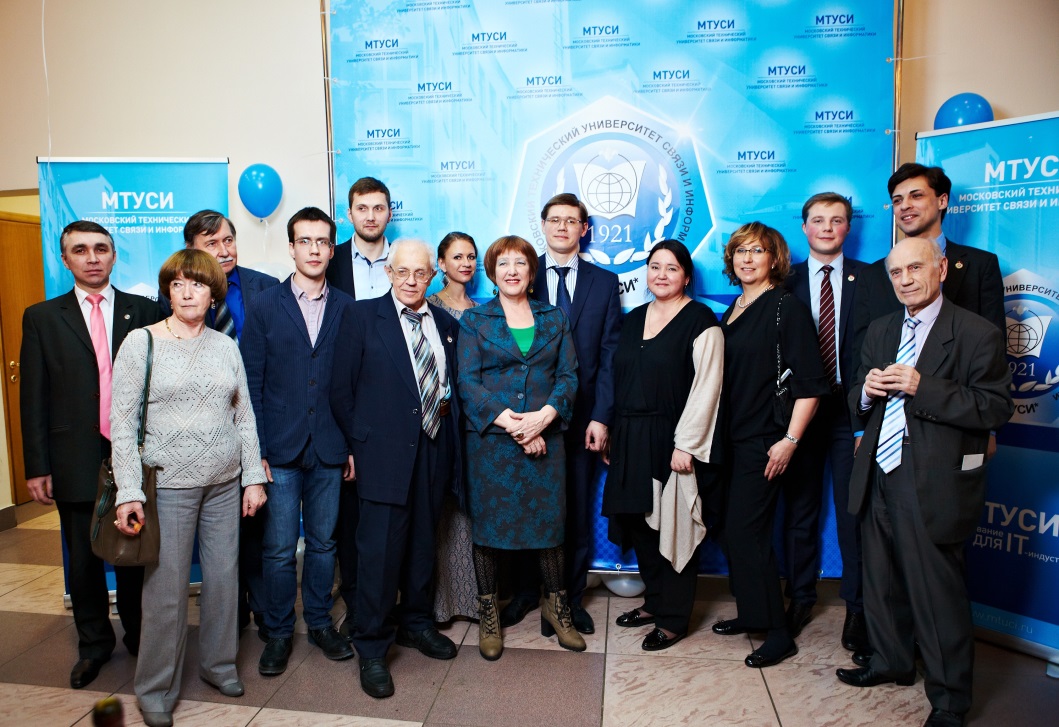 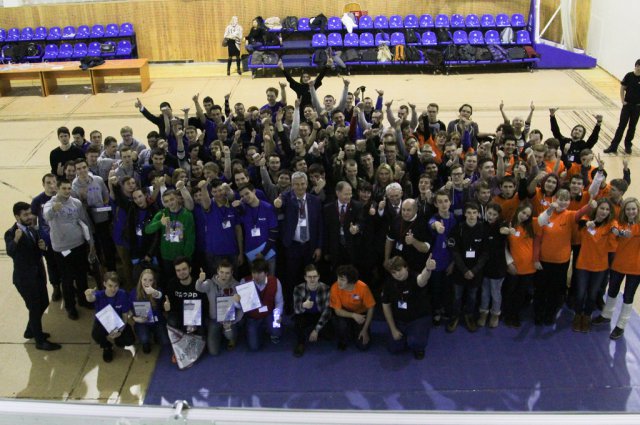 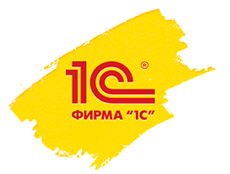 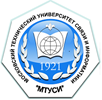 Выбор партнера- Почему «1С»?
Лидирующие позиции компании на IT- рынке, актуальность программных продуктов, востребованность специалистов на рынке труда;
Более 1000 тиражируемых прикладных решений 
Более 5 000 000 пользователей более, чем в 1 500 000 коммерческих предприятий и государственных учреждений 
Более 200 000 специалистов в ИТ-службах организаций-пользователей 
Более 300 000 специалистов программируют на языке 1С:Предприятия
Наличие компетенций и решений компании, способных реально практически развить и расширить знания, навыки и умения студентов факультета в области программирования, конфигурирования и администрирования информационной системы и базы данных, анализа и обмена данных;
Позиция компании, направленная на взаимовыгодное сотрудничество с вузами, в том числе, путем открытия базовых кафедр (МФТИ, ВШЭ, РЭУ им. Плеханова, СПбГУТ, ЮФУ, …), новых магистерских программ, встраивания дисциплин в учебные планы, сертификационной подготовки преподавателей и т.п.
4
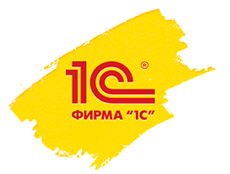 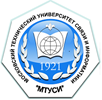 Подписание договора о создании базовой кафедры «1С» в МТУСИ
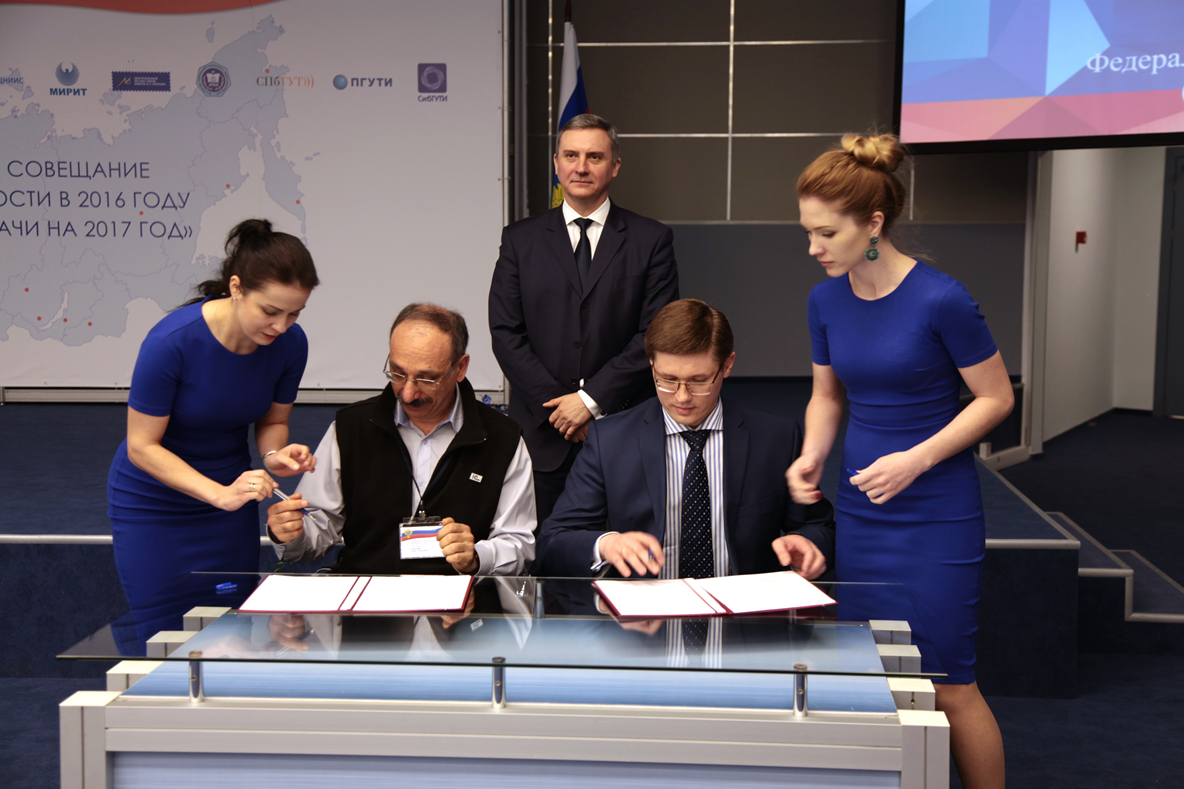 26 апреля 2017 года. Расширенное заседание Россвязи на выставке «СВЯЗЬ-2017»
5
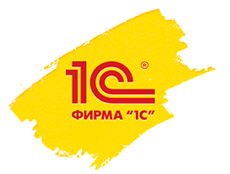 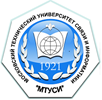 Этапы запуска проекта Базовой кафедры «1С» в МТУСИ
Подписание Договора о создании базовой кафедры «Корпоративные информационные системы» между МТУСИ и Фирмой 1С ;
Утверждение Положения о базовой кафедре;
Формирование штатного состава кафедры;
Выделение помещений и оснащение кафедры;
Направление преподавателей на сертификационные курсы «1С»;
Встраивание дисциплин в учебные планы направлений подготовки бакалавров и магистров;
Начало занятий для первых групп студентов- 1 сентября 2017 года.
6
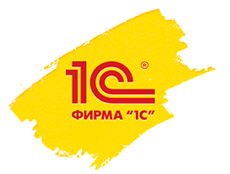 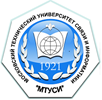 Достигнутые результаты
обучено уже более 300 бакалавров очной и заочной формы обучения по 5 направлениям подготовки;
около 20  студентов прошли производственную практику в учебном центре 1С и написали выпускную квалификационную работу на кафедре;
проведено более 10 совместных мероприятий для студентов и школьников (День открытых дверей, профориентационные экскурсии,…)
7
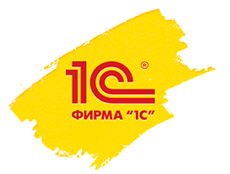 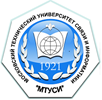 Востребованность специалистов
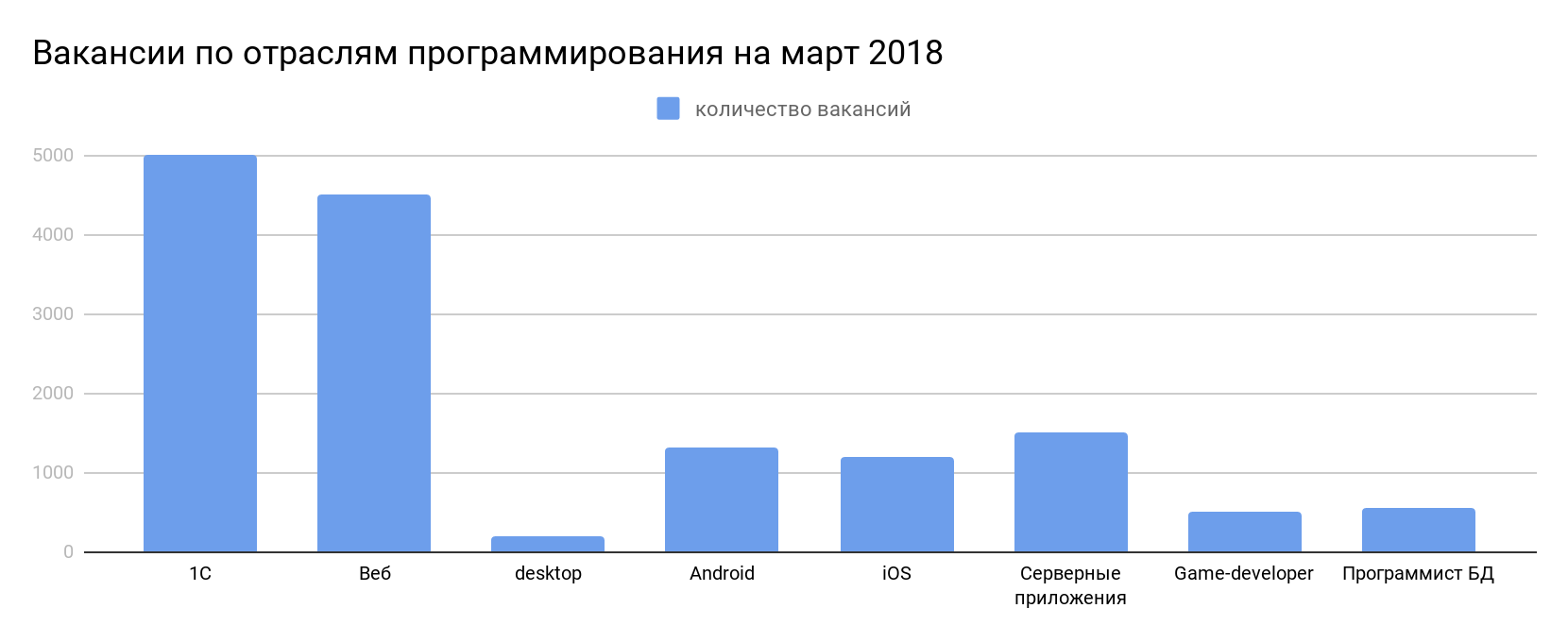 https://infostart.ru/journal/news/mir-1s/vostrebovannost-spetsialistov-1s-po-dannym-hh-ru-analiz-otkrytoy-statistiki_806355/
Ссылка на источник:
8
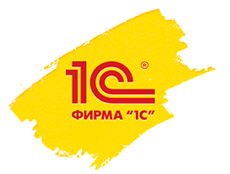 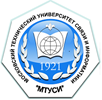 Специфика подготовки специалистов
Разработчик 1С
Разработчик прикладных решений
Разработчик платформы
9
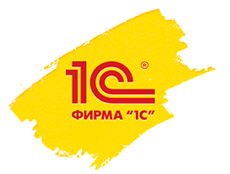 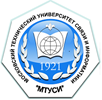 Цели и задачи реализации программы
Подготовка специалистов для работы по одной из самых востребованных профессий на рынке труда в соответствии с требованиями одного из крупнейших работодателей в IT- сфере;

Реализация практико- ориентированного обучения на современном и всегда актуализированном программном обеспечении;

Обеспечение конкурентного преимущества вуза на отечественном рынке образовательных услуг, а также решение вопроса организации практики учащихся и трудоустройства выпускников;

Содействие сообществу «1С», и в первую очередь партнерам компании, в удовлетворении кадрового дефицита в системно-подготовленных высококвалифицированных специалистах;
10
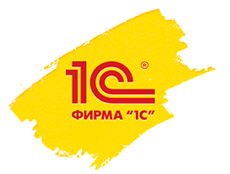 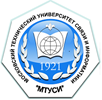 Цели и задачи реализации программы
Подготовка для работодателей специалистов, получивших фундаментальные знания в области программирования на «1С» еще в вузе и способных бесшовно влиться в производственный процесс без необходимости «докрутки»;

Обеспечение студентов знаниями и навыками, необходимыми для сдачи сертификационных экзаменов «1С- Профессионал» и «1С- Специалист» во время учебы в вузе.
11
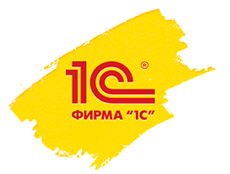 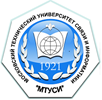 Реализация программы
Сертификационные курсы 1С
ФГОС ВО3++  и ПООП 09.03.01
Специалист 1С
Планируемые встраиваемые дисциплины:
Базы данных корпоративных информационных систем;
Разработка корпоративных информационных систем;
Администрирование корпоративных информационных систем;
Основы клиент-серверного программирования;
Основы разработки ERP-систем;
12
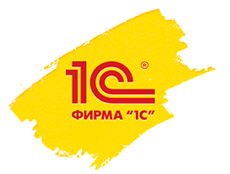 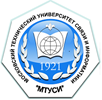 Реализация программы
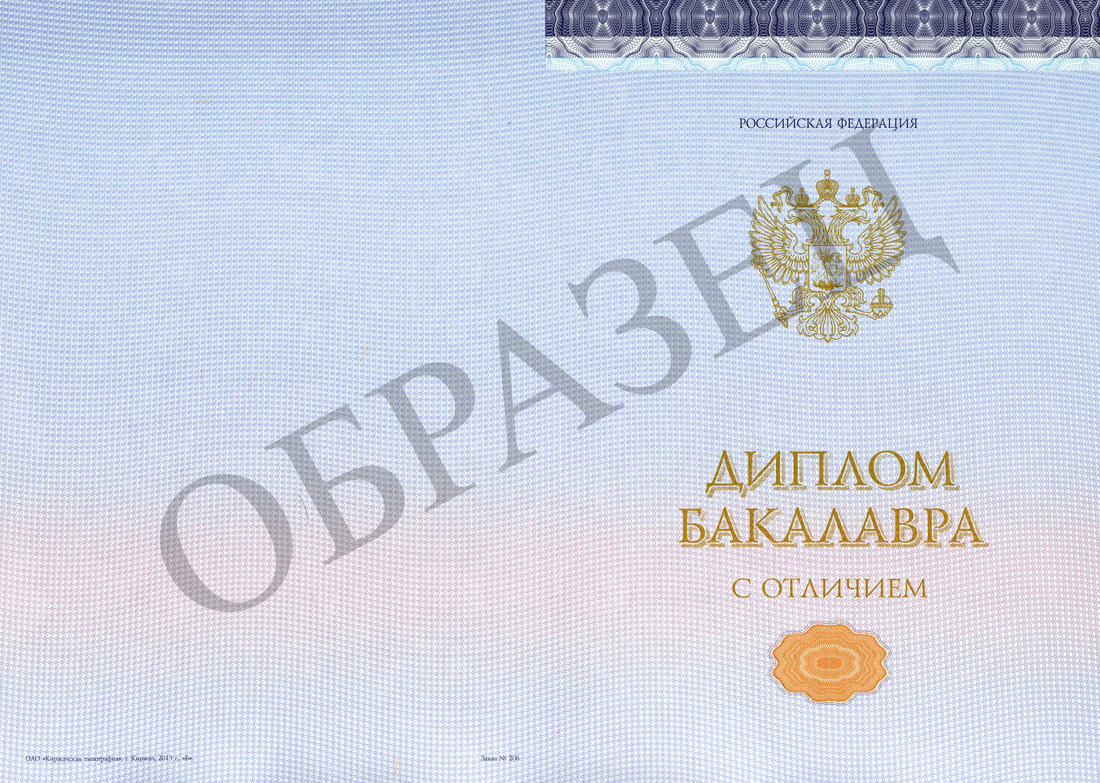 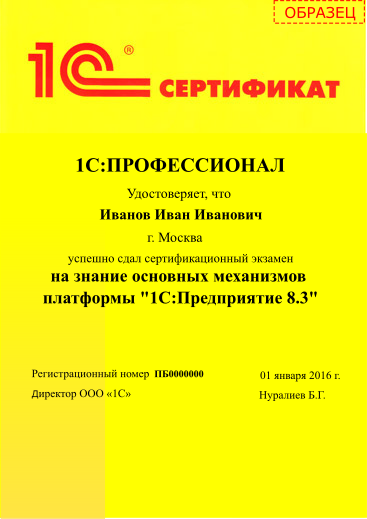 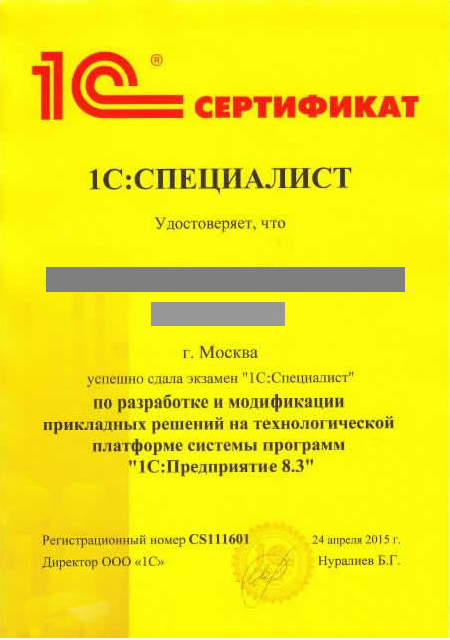 По окончании 6 семестра
По окончании 7 семестра
По окончании 8 семестра
13
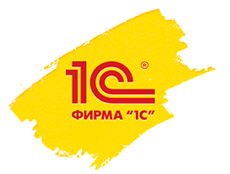 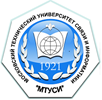 Реализация программы
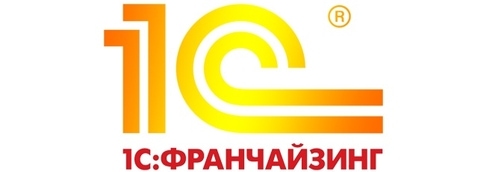 Производственная практика
Преддипломная практика

На предприятиях-партнерах фирмы 1С
Мы планируем завершить работу над учебно-методическим комплексом программы к весне и уже с сентября следующего учебного года запустить программу
14
СПАСИБО ЗА ВНИМАНИЕ!
15